В профсоюзный уголок
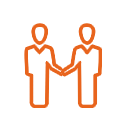 Ставропольская краевая организация Профсоюза работников народного образования и науки РФ
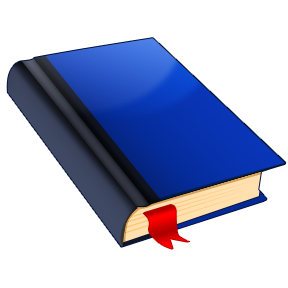 Кредитный потребительский кооператив «Знание»
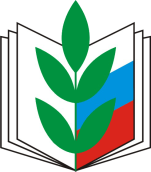 МЫ НЕ ОКАЗЫВАЕМ СОДЕЙСТВИЕ В ПОЛУЧЕНИИ ЗАЙМА, 
МЫ ЕГО ВЫДАЕМ!

500 членов профсоюза получили более 15 млн. рублей
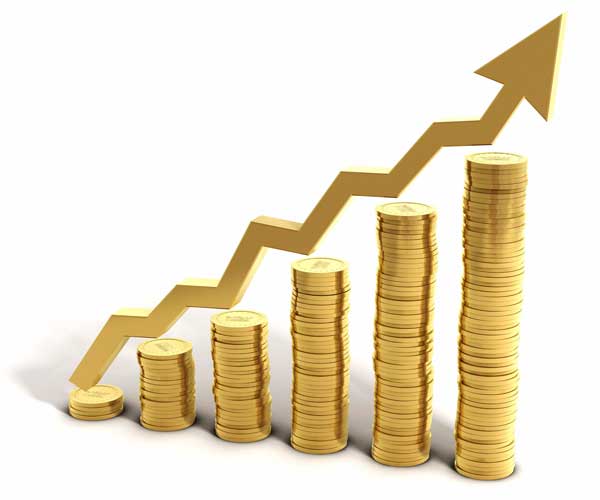 Принимаются личные сбережения  пайщиков
 под 10% годовых.
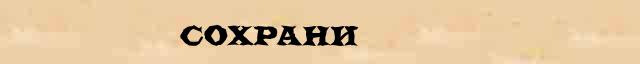 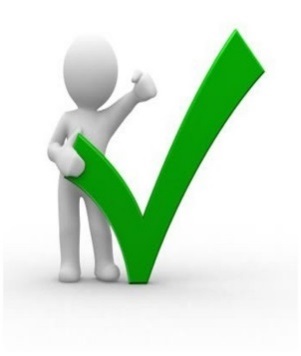 Суммы займов 
от 10.000 до 50.000рублей
Срок от 12 до 18 месяцев
Дифференцированная процентная ставка от 15-17% годовых
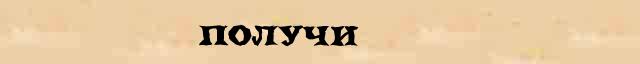 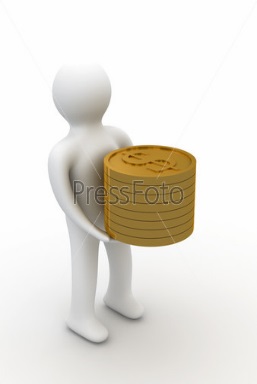 Вступительный взнос 200 рублей
Ежемесячный паевой взнос 150 рублей
Взнос в резервный фонд 50 рулей
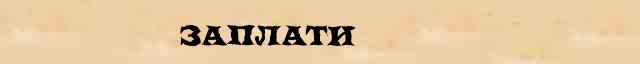 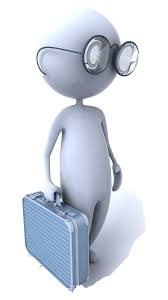 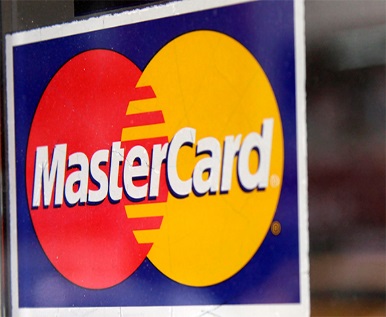 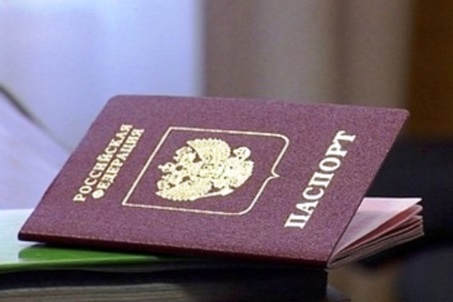 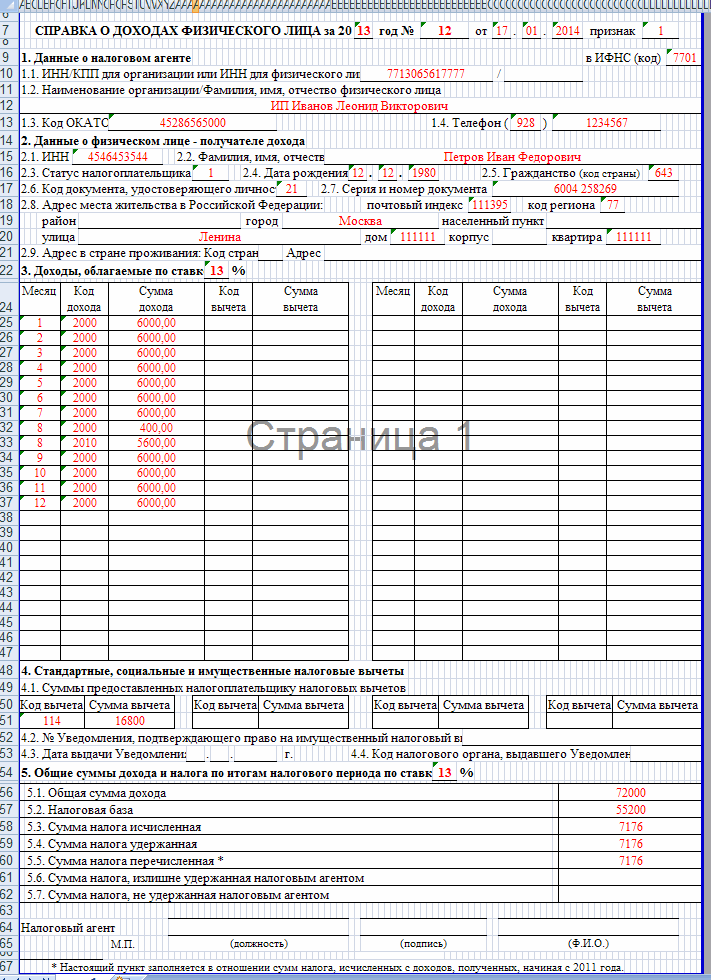 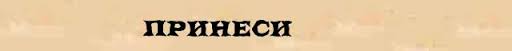 г. Ставрополь  ул. Дзержинского 116 «б»
     тел. (8652) 35-46-79   www.stvprofedu.ru